OHIO AHEAD – BUSINESS MEETING
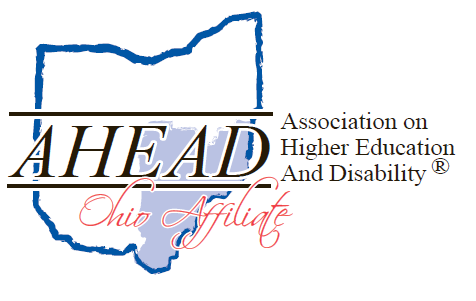 Treasurer’s ReportAdam Crawford – Ohio State University
Membership Chair UpdateBrenda Cooper – University of Dayton
66 Members (2014)/110 Members (2015) = 67% increase (44 additional members)

144 Members (2016) = 31% increase (additional 34 members)

From 2014 (66) to 2016 (144) = 118% increase in membership (additional 78 members)
Why Should I Be A Member?
Valuable resource
Makes a stronger organization
Include campus partners in hopes of adopting a more inclusive strategy for access at the Institutional level
Network with your peers
Free or reduced price to current members for Spring webinars
Communications Chair UpdateKurt Soltman, Owens Community College
Ohio-AHEAD Website
http://ohioahead.org/
Home Page
College Page
Resource Websites
Topics of Interest
Membership
Email
ohioahead@gmail.com
Conference Chair UpdateAmanda Weyant – Kent State University - Stark
Save the date for our 2017 conference to be held at Miami University in Oxford on October 13, 2017 
The 2018 conference will be held at Terra State Community College
Anyone interested in joining the conference committee should email me at aweyant1@kent.edu
CEU’s
Ohio AHEAD Board has committed to seeking CEU’s for those credentialed by the state of Ohio CSWMFT Board and CCRC
Those seeking CEU’s will need to use the appropriate Certificate of Attendance
COA’s must be initialed by session moderator at the end of concurrent session and signed at the end of the day at registration table
2015- 2016 Accomplishments
Developed and implemented an awards process to recognize outstanding contributors to our profession (first presentation is today!)
ADA Café webinar presented NATIONALLY with Scott Lissner
Hosted statewide webinar addressing challenges with CCP and dual enrollment in collaboration with OCR and ODHE
Board of Directors met in June for our annual planning meeting
Adoption of Wufoo for membership and conference management
Established a separate membership category for retirees
Overhaul of website
Developed monthly blog on a disability specific topic
2016-2017 Goals
Offer additional opportunities for development through webinars or teleconferences
Create a scholarship
Host regional gatherings throughout the state
Work with tax attorney to evaluate current banking status
Update our records in terms of professionals working in the state
Begin the process of developing a strategic plan
Proposed Bylaw Revisions
??
Vendors
Freedom Scientific – Mike Wood
Deaf Services Center – Traci Bulen
Texthelp Systems – Jon McPeters
Onix Direct – Patrick McGovern
Kurzweil – Christine Doody
Ai Squared – John Carlin
Clearview Captioning – Trina Crawford and Dawn Bruderick
Premier Visual Voice – Margaret Downs and Hugh Downs
Reminders
We are YOUR Board!  Please feel free to reach out with any questions/comment/concerns
Don’t forget to complete your evaluations
See you at Miami University in Oxford in 2017!
Q&A
Miami Welcome
Dan Darkow, Miami University